Ephesians 4:4–6
4 There is one body and one Spirit—just as you were called to the one hope that belongs to your call— 5 one Lord, one faith, one baptism, 6 one God and Father of all, who is over all and through all and in all.
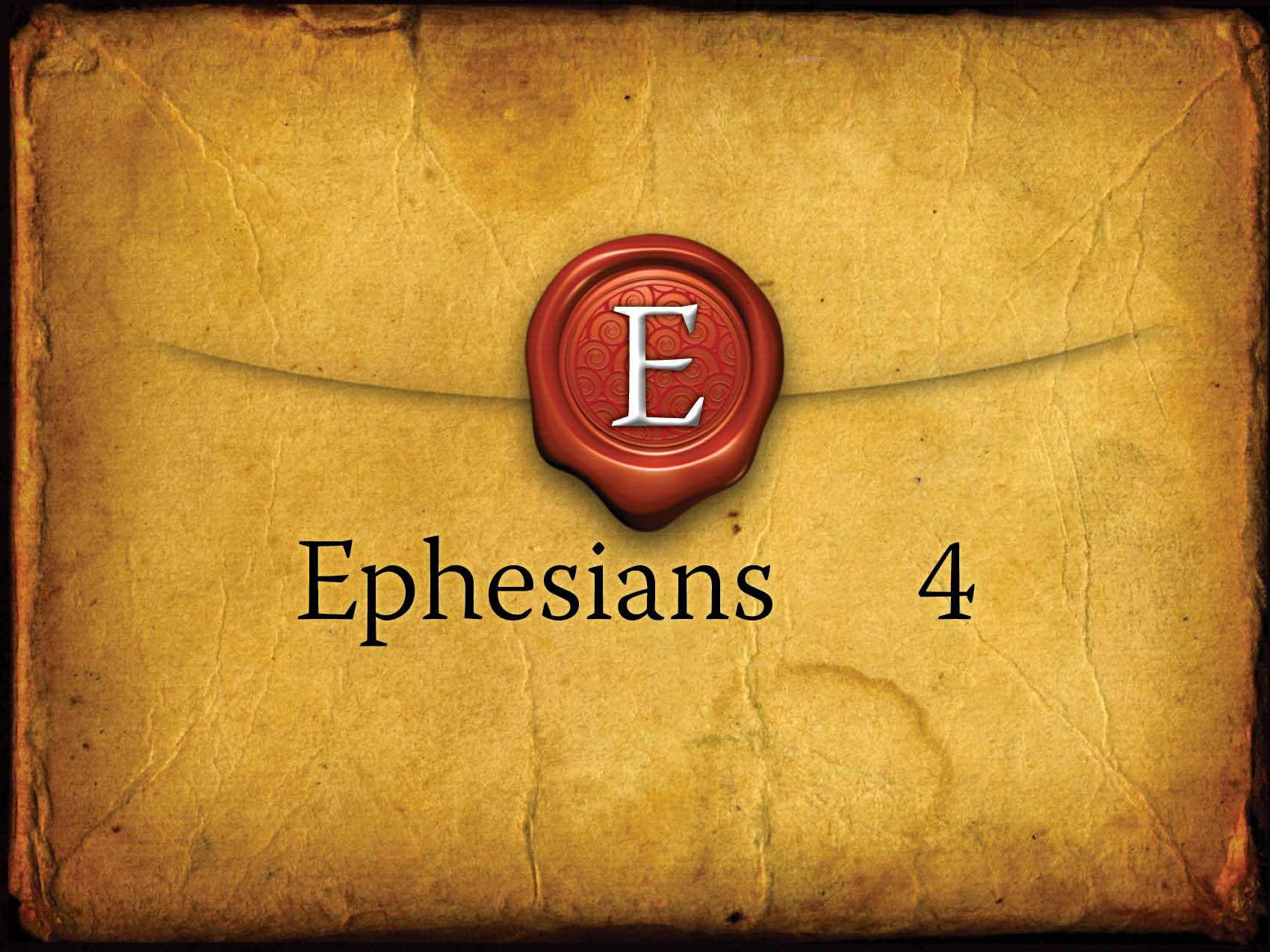 Paul instructs the Ephesiansto be unified.
They needed to be unified in their walk (vv. 1–3). 
They needed to be unified in their beliefs (vv. 4–6). 
The gifts would help them be unified (vv. 7–16).
Paul instructs the Ephesians to walk like saints.
The Gentiles were known for their walk (vv. 17–19). 
But they were expected to walk differently (vv. 20–24). 
Paul’s exhortation (vv. 25–32).
Paul’s exhortations…
Speak the truth (v. 25). 
Control their anger (vv. 26–27). 
Do good (v. 28). 
Control the tongue (v. 29). 
Do not grieve the Spirit (v. 30). 
Have the right attitude (v. 31). 
Imitate God (v. 32).
What do we learn?
We must be united. 
Leadership roles are a gift from God. 
Every member is important. 
We must change. 
The goal is being God-like.